Ocean Observing System
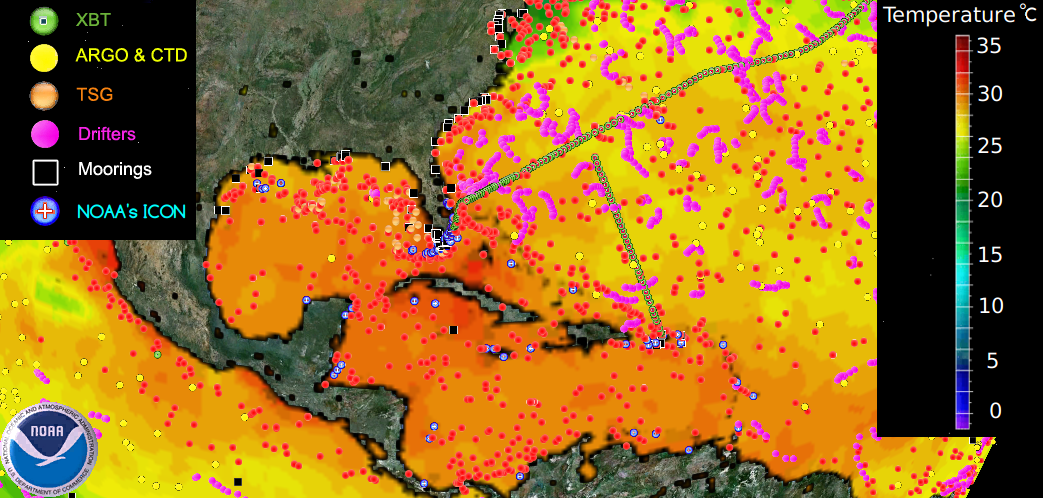 Marine Weather Forecast
 Extreme Weather Events
 Ecosystem Studies
 Tropical Cyclone Intensifications
Tropical Cyclone Intensification
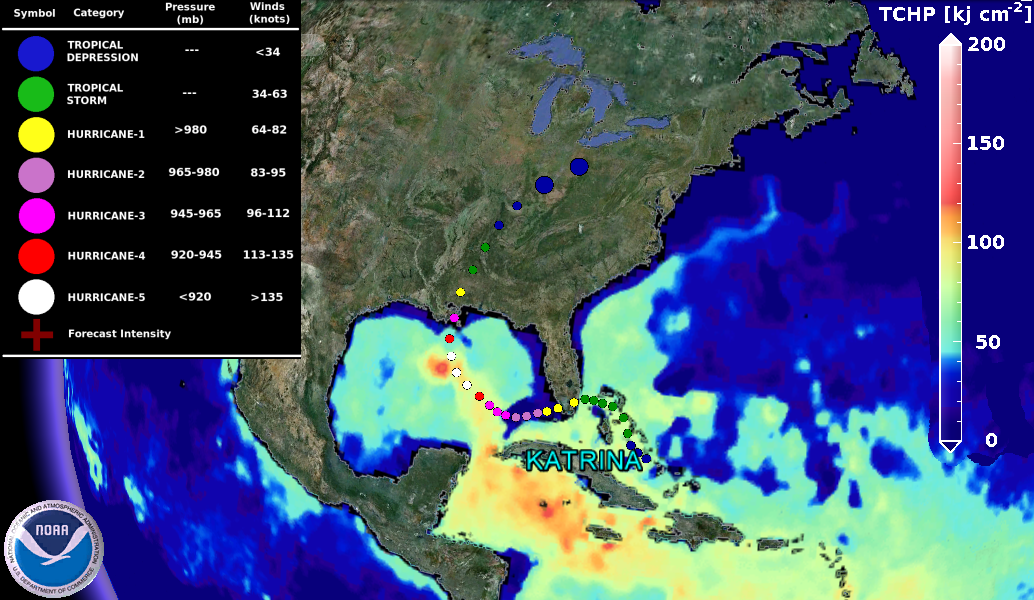